Chapter 8
International Commercial Dispute Resolution
Chapter objectives
The role of jurisdiction and service of process in commencing international litigation;
Factors weighed by courts in selecting the law to apply a dispute;
The difficulties to enforce a foreign judgement; 
The role of arbitration in international commercial dispute resolution;
The importance of the New York Convention in enforcing arbitration awards.
If you have a dispute with somebody, how would you do?
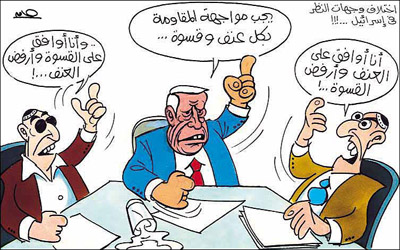 One way to resolve a dispute!
Or would you choose to --- judicial proceedings
1. International Jurisdiction
1.1 litigation and Forum Selection
Solution:
Forum selection clause

 “All claims, controversies, disputes, suits and matters of any kind whatsoever arising out of, concerned with or incident to any voyage that does not depart from, return to, or visit a U.S. port . . .shall be instituted only in the courts of Genoa, Italy, to the exclusion of the courts of any other country, state or nation. Italian law shall apply to any such proceedings.”
Problem:
Multiple courts with concurrent jurisdiction
1.2 Service of Process
Problem:
How to obtain service of process to the other party in another country？
Solution:
Hague Service Convention (the Hague Convention on the Service Abroad of Judicial and Extra-judicial Documents in Civil or Commercial Matters)
1.3 choice of law
Problem: which law to apply？
Solution: 
Conflict of law rules (the closest relationship principle)
Choice of law clause (the party autonomy rule)
Choice of law clause:

The formation, validity, interpretation, execution and settlement of disputes in respect of, this contract shall be governed by the relevant laws of the People s Republic of China.
1.4 enforcement
Problem: how does the winning party enforce a judgement in another country?
Solution: bilateral recognition and enforcement treaties
Disadvantages of litigation
Litigation is expensive, distracting, time-consuming and an emotional rollercoaster (unpredictable to the result), permanently damage the business relationship.
When enforced, the remedies granted by the litigation may be insufficiently fully protected the foreign country.
Litigation may attract unwanted media attention or revealing trade secret.
How to do ?
ADR
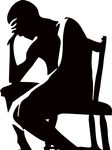 A more modern form of dispute resolution!
ADR - The best way to resolve disputes.
2. Alternative Dispute Resolution
ADR is a group of processes that provide alternative ways for resolving disputes.
Negotiation
Mediation
Arbitration
Advantages of ADR over Litigation
Less expensive
Less time consuming
Parties can choose the person who will preside
Might prevent adverse publicity
Preserve confidentiality
Serves to preserve relationship between the parties
3. arbitration
Why arbitrate?
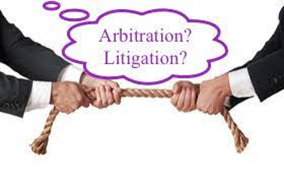 Enforceability
Neutrality
Confidentiality
Arbitrators with the technical expertise and experience
Procedural simplicity and flexibility:
Main international arbitration tribunals:
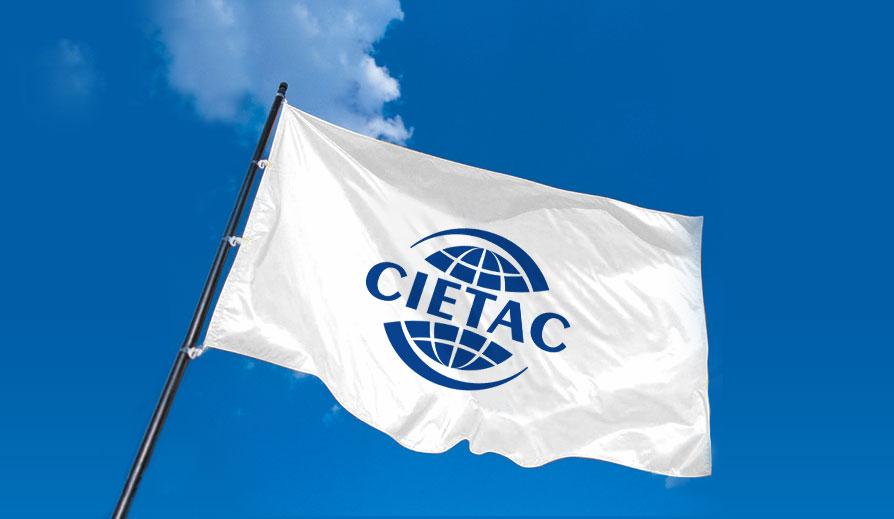 ICC
AAA
LCIA
AISCC
HKIAC
CIETAC
SAMPLE ARBITRATION CLAUSE:
the parties may also include the following matters: 
Venue of Arbitration,
Language of Arbitration,
Applicable Law,
Nationality of Arbitrators, 
Number of Arbitrators,
Application of Ordinary Procedure or Summary Procedure, etc.
Any dispute arising from or in connection with this contract shall be submitted to China International Economic and Trade Arbitration Commission, South China Sub-Commission for arbitration which shall be conducted in accordance with the Commission's arbitration rules in effect at the time of applying for arbitration. The arbitral award is final and binding upon both parties.
BASIC STEPS IN ARBITRATION
an agreement to resolve the matter through arbitration 
Application in arbitration institution
Arbitrator(s) selection
the arbitrator contacts all parties and a schedule will be set. 
arbitration hearing, all evidence has been submitted 
arbitrator's award
The arbitration must be enforced through the court system
Enforcement of Awards
The New York Convention
The Convention requires courts of contracting states to give effect to private agreements to arbitrate and to recognize and enforce arbitration awards made in other contracting states.
A state can refuse to recognize a foreign arbitration award to the following circumstances:
Agreement invalid
No proper notice of the arbitration was given
The award deals with a matter outside the terms of the arbitration.
The  arbitration tribunal was not constituted in accordance with the agreement.
The subject matter of  the dispute is not capable of settlement by arbitration in that country.